Nİfrət Nİtqİ və Nİfrət Cİnayətİ
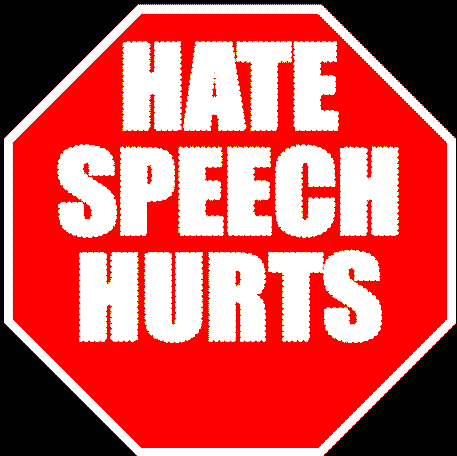 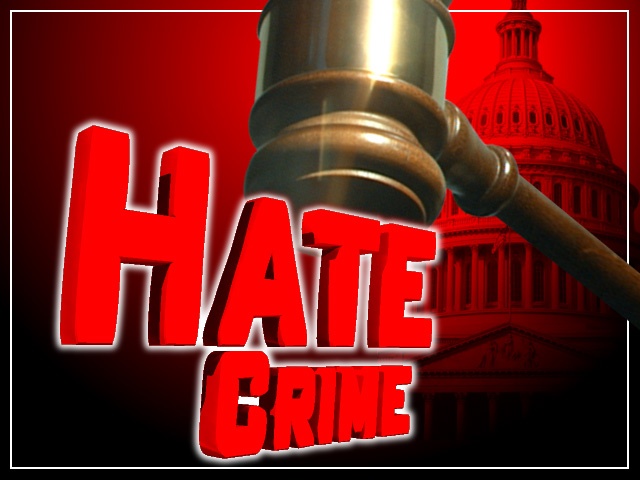 Ruhiyyə İsayeva          və             Bəylər Məmişov
 Azərbaycan Respublikası Vəkillər Kollegiyasının üzvləri
2015
G ü n d ə l İ k
Təlimə Giriş

Nifrət Nitqi

Nifrət Nitqi və İfadə Azadlığı

Nifrət Nitqi vs. İfadə Azadlığı

Rol oyunu

Nifrət Nitqi sahəsində AİHM-nin presedentləri

Nifrət Nitqi ilə bağlı Qrup işi

Nifrət Cinayəti

Nifrət Cinayəti sahəsində AİHM-nin presedentləri

Nifrət Cinayəti ilə bağlı Müzakirələr

Təlimin Yekunu
Nİfrət Nİtqİ (i)
Nifrət Nitqi 
nə deməkdir?
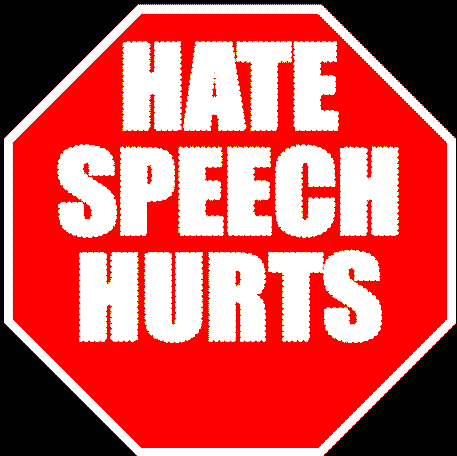 Nİfrət Nİtqİ (ii)
Avropa Şurasının Nazirlər Komitəsinin Tövsiyəsi 97(20) aşağıdakı kimi tərif verir: 
«Nifrət Nitqi»
dedikdə irqi nifrət, ksenofobiya, anti-semitizm və ya aqressiv millətçilik və etnosentrizmlə ifadə olunan dözümsüzlük, azlıqlara, miqrantlara və immiqrant mənşəli şəxslərə ayrı-seçkilik və düşmənçilik də daxil olmaqla, dözümsüzlüyə əsaslanan nifrətin digər formalarını yayan, təhrik edən, təşviq edən və ya əsaslandıran ifadənin bütün formaları başa düşülür.
Nİfrət Nİtqİ və İfadə AzadlIğI
Nİfrət Nİtqİ və İfadə AzadlIğI (i)
İnsan Hüquqlarının və Əsas Azadlıqların Müdafiəsi Haqqında Avropa Konvensiyası

MADDƏ 10:  Fikri ifadə etmək azadlığı 

Hər kəs öz fikrini ifadə etmək azadlığı hüququna malikdir. Bu hüquqa öz rəyində qalmaq azadlığı, və dövlət hakimiyyəti orqanları tərəfindən hər hansı maneə olmadan və dövlət sərhədlərindən asılı olmayaraq, məlumat və ideyaları almaq və yaymaq azadlığı daxildir.
Nİfrət Nİtqİ və İfadə AzadlIğI (ii)
İnsan hüquqları haqqında Ümumi Bəyannamənin 19-cu maddəsi: 
Hər kəs fikir və ifadə azadlığı hüququna malikdir; bu hüquqa öz rəyində qalmaq azadlığı və hər hansı maneə olmadan istənilən vasitələrlə və sərhədlərdən asılı olmayaraq məlumat və ideyaları axtarmaq, almaq və yaymaq azadlığı daxildir.
Mülki və siyasi hüquqlar haqqında Beynəlxalq Paktın 19-cu maddəsi:
Hər kəs fikir azadlığı hüququna malikdir. 
Hər kəs ifadə azadlığı hüququna malikdir. Bu hüquqa sərhədlərdən asılı olmayaraq, şifahi, yazılı və ya çap olunmuş şəkildə, sənət əsəri formasında və ya özünün seçdiyi hər hansı digər vasitələrlə hər cür məlumat və ideyaları axtarmaq, almaq və yaymaq azadlığı daxildir.
Nİfrət Nİtqİ və İfadə AzadlIğI (iii)
AİHM, Handyside Birləşmiş Krallığa qarşı iş (07.12.1976):

«İfadə azadlığı demokratik cəmiyyətin mühüm dayaqlarından birini, onun tərəqqisi və hər kəsin inkişafı üçün əsas şərtlərdən birini təşkil edir».
Nİfrət Nİtqİ vS. İfadə AzadlIğI
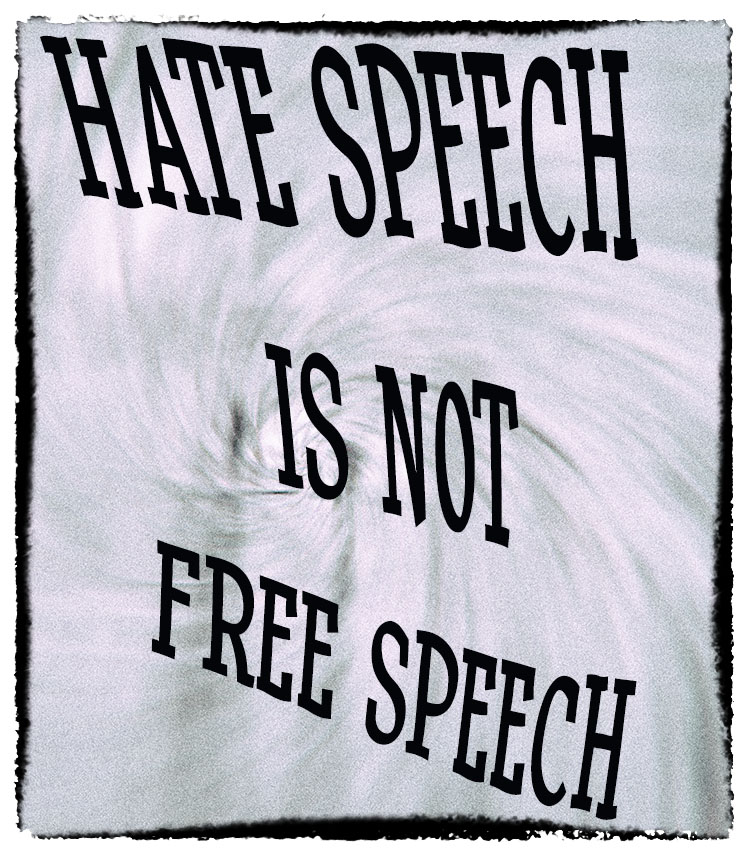 Nİfrət Nİtqİ vS. İfadə AzadlIğI (i)
İnsan Hüquqlarının və Əsas Azadlıqların Müdafiəsi 
Haqqında Avropa Konvensiyası (AİHK)

MADDƏ 10:  Fikri ifadə etmək azadlığı 

2. Bu azadlıqların həyata keçirilməsi milli təhlükəsizlik, ərazi bütövlüyü və ya ictimai asayiş maraqları naminə, iğtişaşın və ya cinayətin qarşısını almaq üçün, sağlamlığın və mənəviyyatın qorunması üçün, digər şəxslərin nüfuzu və hüquqlarının müdafiəsi üçün, konfidensial şəkildə əldə edilmiş məlumatların açıqlanmasının qarşısını almaq üçün və ya ədalət mühakiməsinin nüfuz və qərəzsizliyini təmin etmək üçün qanunla nəzərdə tutulmuş və demokratik cəmiyyətdə zəruri olan müəyyən rəsmi tələblərə, şərtlərə, məhdudiyyətlərə və ya sanksiyalara məruz qala bilər.
Nİfrət Nİtqİ vs. İfadə AzadlIğI (ii)
Avropa İnsan Hüquqları Məhkəməsi (AİHM)
Handyside Birləşmiş Krallığa qarşı iş (07.12.1976):
«... təkcə müsbət qarşılanan, yaxud qeyri-aqressiv və ya neytral hesab olunan “məlumat” və ya “ideyalara” deyil, həm də dövlət üçün və ya əhalinin hər hansı qismi üçün aqressiv, şok yaradan və təşviş doğuran “məlumat” və ya “ideyalara” şamil olunur. Plüralizmin, tolerantlığın və geniş dünyagörüşünün tələbləri belədir, bunlarsız isə “demokratik cəmiyyət” mövcud ola bilməz. Bu o deməkdir ki, digər məsələlərlə yanaşı, tətbiq edilən hər bir «rəsmiyyət», «şərt», «məhdudiyyət» və yaxud «sanksiya» qanuni məqsədə mütənasib olsun»
Nİfrət Nİtqİ vs. İfadə AzadlIğI (iii)
AİHM, Erbakan Türkiyyəyə qarşı iş (06.07.2006):
«...Bütün insanların bərabər ləyaqətinə dözümlülük və hörmət demokratik plüralist cəmiyyətin əsasını təşkil edir. Odur ki, dözümsüzlük əsasında nifrəti yaymaq, təhrik, təşviq və ya haqq qazandırmağa çalışan bütün ifadə formalarına sanksiya tətbiq etmək və hətta qarşısını almaq prinsipial məsələ kimi bəzi demokratik cəmiyyətdə zəruri hesab edilə bilər…, bir şərtlə ki, tətbiq edilən hər bir «rəsmiyyət», «şərt», «məhdudiyyət» və yaxud «sanksiya» qanuni məqsədə mütənasib olsun».
Nİfrət Nİtqİ vs. İfadə AzadlIğI (iv)
AİHK üç (3) meyar müəyyən edir:
İfadə azadlığına qoyulan məhdudiyyətlərin qanuni olması üçün həmin məhdudiyyətlər: 
Qanunla nəzərdə tutulmalı; 
Qanuni məqsəd daşımalı və 
“Demokratik cəmiyyətdə zəruri” olmalıdır.
rOL OYUNU
Nİfrət Nİtqİ vS. İfadə AzadlIğI
AİHM nifrət nitqi və ifadə azadlığı ilə bağlı 
işlərə baxarkən iki (2) yanaşmadan istifadə edir:
AİHK-nın 17-ci maddəsi (Hüquqlardan sui-istifadənin qadağan olunması) ilə müəyyən edilmiş qaydada 
Konvensiyanın müdafiəsini istisna edən yanaşma.
AİHK-nın 10-cu maddəsinin 2-ci bəndi ilə  müəyyən edilmiş qaydada 
Konvensiyanın müdafiəsinə məhdudiyyətlər müəyyən edən yanaşma.
2..
Nİfrət Nİtqİ vS İfadə AzadlIğI
Azərbaycan Respublikası Cinayət Məcəlləsi

Maddə 283. Milli, irqi, sosial və ya dini nifrət və düşmənçiliyin salınması
	Milli, irqi, sosial və ya dini nifrət və düşmənçiliyin salınmasına, milli ləyaqətin alçaldılmasına, habelə milli, irqi, sosial və ya dini mənsubiyyətindən asılı olaraq vətəndaşların hüquqlarının məhdudlaşdırılmasına və ya üstünlüklərinin müəyyən edilməsinə yönələn hərəkətlər, aşkar surətdə, o cümlədən kütləvi informasiya vasitələrindən istifadə olunmaqla törədildikdə -

	1000 manatdan 2000 manatadək miqdarda cərimə və ya 2 ilədək müddətə islah işləri və ya 2 ildən 4 ilədək müddətə azadlıqdan məhrum etmə ilə cəzalandırılır.
	
Eyni əməllər:
	283.2.1. zor tətbiq etməklə və ya zor tətbiq etmə hədəsi ilə törədildikdə;
	283.2.2. şəxs tərəfindən öz qulluq mövqeyindən istifadə etməklə törədildikdə;
	283.2.3. mütəşəkkil dəstə tərəfindən törədildikdə -
	
3 ildən 5 ilədək müddətə azadlıqdan məhrum etmə ilə cəzalandırılır.
Nİfrət Nİtqİ sahəSİndə AİHM-nİn presedentlərİ
Etnik Nifrət   			
Pavel İvanov Rusiyaya qarşı (20.02.2007; q.b.q.) 
W.P. Vvə digərləri Polşaya qarşı (02.09.2004; q.b.q.)

Neqationizm və Revizionizm

Garaudy Fransaya qarşı (24.06.2003; q.b.q.) 
Honsik Avstriyaya qarşı (18.10.1995; İHAKs q.)
Marais Fransaya qarşı (24.06.1996; İHAKs q.)
Konvensiyanın müdafiəsini istisna edən yanaşma
Nİfrət Nİtqİ sahəSİndə AİHM-nİn presedentlərİ (İ)
İrsi Nifrət 
Glimmerveen və Hagenbeek Niderlanda qarşı (24.06.2003; İHAKs q.) 
Dini Nifrət
Norwood Birləşmiş Krallığa qarşı (16.11.2004; q.b.q.)

Demokratik qaydaya təhlükə	
Almaniyanın Kommunist Partiyası Almaniyaya qarşı (20.07.1957; İHAKs q.)
Schimanek Avstriyaya qarşı (01.02.2000; q.b.q.)
Konvensiyanın müdafiəsini istisna edən yanaşma
Nİfrət Nİtqİ sahəSİndə AİHM-nİn presedentlərİ (İİ)
Konvensiyanın müdafiəsinə məhdudiyyətlər müəyyən edən yanaşma
Düşmənçiliyə və Zorakılığa Təhriketmə
Sürek Türkiyyəyə qarşı (08.07.1999; B.P.q.)
Gündüz Türkiyyəyə qarşı (13.11.2003; q.b.q.) 
Gündüz Türkiyyəyə qarşı (04.12.2003) 

İrsi Ayrı-seçkiliyə və Nifrətə Təhriketmə
Jersild Danimarkaya qarşı (23.09.1994)


Dini Dözümsüzlüyə Təhriketmə
Erbakan Türkiyyəyə qarşı (06.07.2006)
Nİfrət Nİtqİ sahəSİndə AİHM-nİn presedentlərİ (İİİ)
Konvensiyanın müdafiəsinə məhdudiyyətlər müəyyən edən yanaşma
Etnik Nifrətə Təhriketmə  
Balsyte-Lideikiene Litvaya qarşı (04.11.2008)

Milli Nifrətə Təhriketmə    
Hösl-Daum və digərləri Polşaya qarşı (07.10.2014; q.b.q.) 

Nifrət Nitqi və İnternet
Delfi AS Estoniyaya qarşı (16.06.2015, B.P.q.)
Q r u p    İ ş İ
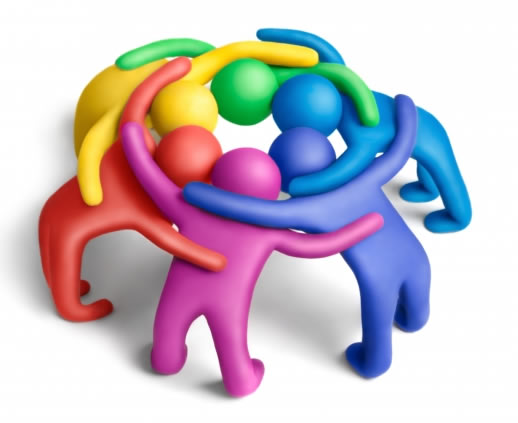 Nİfrət cİnayətİ
Nifrət Cinayətlərinə qarşı Mübarizəyə dair ATƏT-in Nazirlər Şurasının 02.12.2009-cui il tarixli Qərarına əsasən 
“nifrət cinayətləri” 
‘ayrı-seçkilik əsasında törədilmiş cinayətlərdir’. 


Cinayət əməlinin nifrət cinayəti kimi tövsif edilməsi üçün o, iki (2) meyara cavab verməlidir:
	
	• əməl törədildiyi ölkənin cinayət qanununa görə cinayət sayılmalıdır;

	• cinayət ayrı-seçkilik motivi ilə törədilməlidir.
Nİfrət cİnayətİ (i)
AİHK, Maddə 14. Ayrı-seçkiliyin qadağan olunması

Bu Konvensiyada təsbit olunmuş hüquq və azadlıqlardan istifadə cins, irq, dərinin rəngi, dil, din, siyasi və digər baxışlar, milli və ya sosial mənşə, milli azlıqlara mənsubiyyət, əmlak vəziyyəti, doğum və ya hər hansı digər əlamətlərə görə ayrı seçkilik olmadan təmin olunmalıdır.
Nİfrət cİnayətİ (ii)
ATƏT tərəfindən Anlayışı: 
Zərərçəkənin, mülkün və ya törədilən cinayətin məqsədinin, həqiqi və ya hiss edilən irqi, milli və ya etnik kök, dil, rəng, din, cinsiyyət, yaş, zehni, yaxud fiziki qüsurlu olmaq, cinsi meyl və ya başqa buna bənzər amillərə əsaslanan xüsusiyyətlərə malik qrupla həqiqi və ya o şəkildə qəbul edilən əlaqəni, bağlı olmağı, aid olmağı, dəstəyi və ya üzv olması səbəbilə seçildiyi, insanlara və ya mala qarşı cinayətləri də əhatə edəcək şəkildə törədilən bütün cinayətlərdir.
Nİfrət cİnayətİ (iii)
Adam Öldürmə
Zorakılıq və Hücum
Zorakılıq və ya hücum hədələri
İşgəncə
Söyüş və Təhqir
Zorlama
Mülkə və ya Əşyalara Zərər Vermə
Təcavüz xarakterli kitabçalar və afişalar
Məktəbdə və ya İş yerində Zorakılıq Etmə və s.
Nİfrət cİnayətİ (iv)
Nİfrət Cinayətlərİnİn Fərdİ və İctimaİ təsİrlərİ

Bir adama deyil onun aid olduğu qrupa yönəlir
Cəmiyyətdə qəbul edilməmək
Qorxu, təcrid olunma
Susdurulma
Tədirginlik
İctimai iştirakçılığın məhdudlaşdırılması və ya heçə endirilməsi
Yeni cinayətlərə həvəsləndirmə
Hüquq qaydasının sarsılması
Qarşıdurmaların daha da qızışması və s.
Nİfrət cİnayətİ (V)
ATƏT-in hesabatlarına görə 2011-ci ildə
 törədilmiş nifrət motivli cinayətlərin
19 % - seksual oriyentasiyaya görə

33 % - dərisinin rənginə görə 

35 % - etnik mənşəyə görə

15 % - gender zəminində baş verib.

13 %-  insanın bacarıqsız, əlindən bir iş gəlməməyi 	   səbəbindən törədilib.
Nİfrət cİnayətİ (Vi)
Azərbaycan Respublikası Cinayət Məcəlləsi
Maddə 109. Təqib

Siyasi, irqi, milli, etnik, mədəni, dini, cinsi və ya beynəlxalq hüquq normaları ilə qadağan edilmiş digər əsaslara görə müəyyən edilmiş hər hansı bir qrupu və ya təşkilatı təqib etmə, yəni qrupa və ya təşkilata mənsub olduqlarına görə insanları əsas hüquqlardan kobudcasına məhrum etmə, insanlıq əleyhinə digər cənayətlərlə əlaqədar olduqda—

5 ildən 10 ilədək müddətə azadlıqdan məhrum etmə ilə cəzalandırılır.
Nİfrət cİnayətİ (Vii)
Azərbaycan Respublikası Cinayət Məcəlləsi
Maddə 111. İrqi ayrıseçkilik (aparteid)

111.0. Hər hansı bir irqi qrupu əsarət altında saxlamaq üçün digər irqi qrup tərəfindən üstünlüyü təşkil və təmin etmək məqsədilə:
111.0.1. irqi qrupa və ya qruplara mənsub olan şəxslərin yaşamaq və azadlıq hüquqlarını inkar etmə, yəni irqi qrupa və ya qruplara mənsub olan şəxsləri öldürmə, onların sağlamlığına ağır zərər vurma və ya əqli qabiliyyətlərinə ciddi zərər vurma, işgəncə və ya qəddar, qeyri-insani və ya ləyaqəti alçaldan rəftar və ya cəza tətbiq etmə, yaxud özbaşınalıqla həbs və qanunsuz olaraq azadlıqdan məhrum etmə;
111.0.2. irqi qrupun və ya qrupların, bütövlükdə və ya qismən, fiziki məhvi ilə nəticələnə biləcək yaşayış şəraiti yaratma;
111.0.3. irqi qrupun və ya qrupların ölkənin siyasi, sosial, iqtisadi və mədəni həyatında iştirakının qarşısını almaq, habelə qrupa və ya qruplara mənsub olan şəxslərin işləmək, həmkarlar təşkilatlarını yaratmaq, təhsil almaq, ölkədən getmək və ölkəyə qayıtmaq, vətəndaşlıq, hərəkət etmək və yaşayış yerini seçmək, fikir və söz azadlığı, toplaşmaq və birləşmək hüquqları daxil olmaqla əsas insan hüquq və azadlıqlarını inkar etməklə tam inkişafın qarşısını almaq məqsədilə hər hansı qanunverici və digər tədbiri həyata keçirmə;

111.0.4. düşərgə və qettoların yaradılması ilə əhalini irqi qruplara bölmək, irqi qruplar arasında qarışıq nikahları qadağan etmək, irqi qrupa və ya qruplara və ya onların üzvlərinə mənsub olan torpaq sahələrini onların razılığı olmadan almaq məqsədilə, qanunverici tədbirlər daxil olmaqla, hər hansı bir tədbiri həyata keçirmə;
111.0.5. irqi qrupa və ya qruplara mənsub olan şəxslərin əməyini istismar etmə;
111.0.6. aparteidə qarşı çıxan şəxsləri və təşkilatları, əsas hüquq və azadlıqlardan məhrum etmə vasitəsilə təqib etmə—

12 ildən 20 ilədək müddətə azadlıqdan məhrum etmə və ya ömürlük azadlıqdan məhrum etmə ilə cəzalandırılır.
Nİfrət cİnayətİ (Viii)
Azərbaycan Respublikası Cinayət Məcəlləsi
Maddə 154. Bərabərlik hüququnu pozma

154.1. İrqindən, milliyyətindən, dinindən, dilindən, cinsindən, mənşəyindən, əmlak vəziyyətindən, qulluq mövqeyindən, əqidəsindən, siyasi partiyalara, həmkarlar ittifaqlarına və digər ictimai birliklərə mənsubiyyətindən asılı olaraq şəxsin hüquq və qanuni mənafelərinə zərər vurmaqla şəxsin bərabərlik hüququnu pozma —
100 manatdan 500 manatadək miqdarda cərimə və ya bir ilədək müddətə islah işləri ilə cəzalandırılır.

154.2. Eyni əməllər vəzifəli şəxs tərəfindən öz qulluq mövqeyindən istifadə etməklə törədildikdə —
500 manatdan 1000 manatadək miqdarda cərimə və ya 2 ilədək müddətə islah işləri və ya 3 ilədək müddətə müəyyən vəzifə tutma və ya müəyyən fəaliyyətlə məşğul olma hüququndan məhrum edilməklə və ya edilməməklə 2 ilədək müddətə azadlıqdan məhrum etmə ilə cəzalandırılır.
Nİfrət cİnayətİ (ix)
Azərbaycan Respublikası Cinayət Məcəlləsi
Maddə 61. Cəzanı ağırlaşdıran hallar

	cinayətin milli, irqi və ya dini düşmənçilik, dini fanatizm, digər şəxslərin qanuni hərəkətlərinə görə qisas almaq zəminində, tamah məqsədi ilə və ya sair alçaq niyyətlərlə, habelə başqa cinayəti ört-basdır etmək və ya onun törədilməsini asanlaşdırmaq məqsədi ilə törədilməsi.
Nİfrət cİnayətİ (x)
Azərbaycan Respublikası Cinayət Məcəlləsi

Maddə 283. Milli, irqi, sosial və ya dini nifrət və düşmənçiliyin salınması
	Milli, irqi, sosial və ya dini nifrət və düşmənçiliyin salınmasına, milli ləyaqətin alçaldılmasına, habelə milli, irqi və ya dini mənsubiyyətindən asılı olaraq vətəndaşların hüquqlarının məhdudlaşdırılmasına və ya üstünlüklərinin müəyyən edilməsinə yönələn hərəkətlər, aşkar surətdə və ya kütləvi informasiya vasitələrindən istifadə olunmaqla törədildikdə -

	1000 manatdan 2000 manatadək miqdarda cərimə və ya 2 ilədək müddətə islah işləri və ya 2 ildən 4 ilədək müddətə azadlıqdan məhrum etmə ilə cəzalandırılır.
	
Eyni əməllər:
	283.2.1. zor tətbiq etməklə və ya zor tətbiq etmə hədəsi ilə törədildikdə;
	283.2.2. şəxs tərəfindən öz qulluq mövqeyindən istifadə etməklə törədildikdə;
	283.2.3. mütəşəkkil dəstə tərəfindən törədildikdə -
	
3 ildən 5 ilədək müddətə azadlıqdan məhrum etmə ilə cəzalandırılır.
Nİfrət cİnayətİ (xi)
AİHM-nin presedentləri:

Dordevic v Croatia (24 iyul 2012) 
İsayev və digərləri Rusiyaya qarşı (21 iyun 2011)
Bekos və Koutrpoulos Yunanıstana qarşı (13 dekabr 2005)
Nachova və digərləri Bolqariyaya qarşı (06 iyul 2005)
Cənab Aleks Menson və digərləri Birləşmiş Krallığa qarşı (may 2003)
Aydın Türkiyyəyə qarşı (25 sentyabr 1997)
Aksoy Türkiyyəyə qarşı (18 dekabr 1996)
Nİfrət cİnayətİ (xii)
Məşhur İşlər barədə müzakİrələr
TəlİMİN YEKUNU
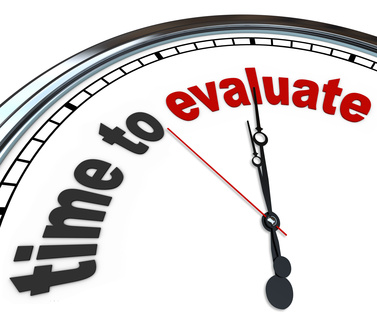 Son Söz

Qiymətləndirmə
Hörmətlİ    İştİrakçIlar!
Aktiv iştirakınıza və diqqətinizə görə Təşəkkürlər!!!
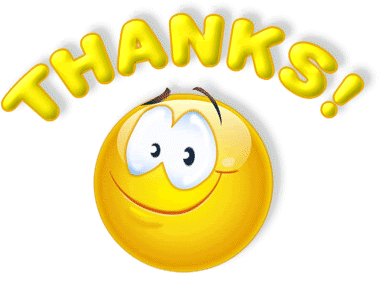